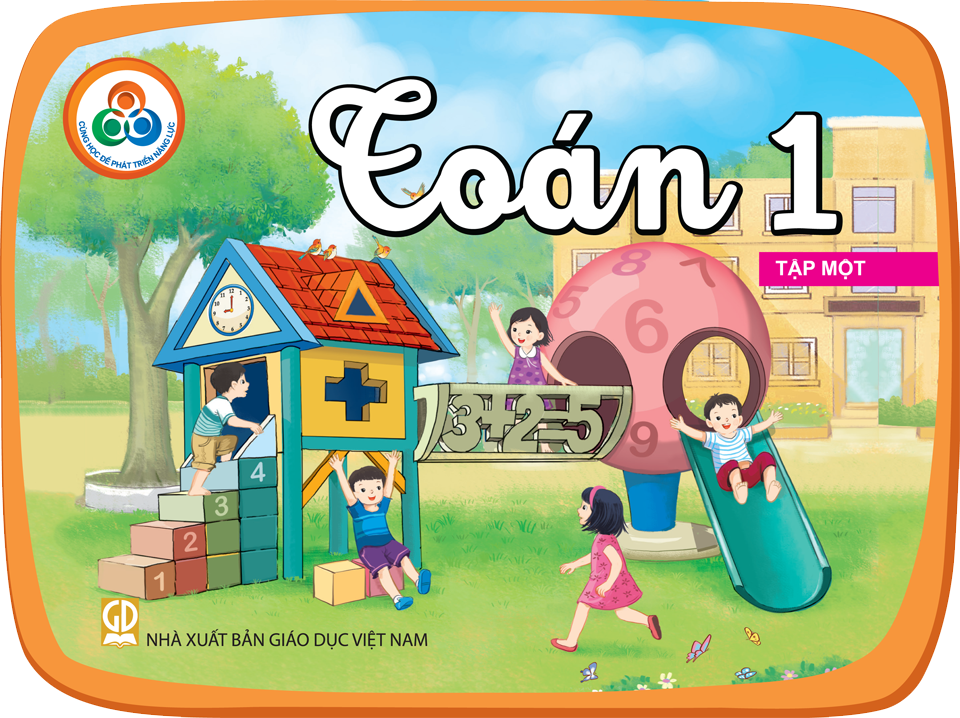 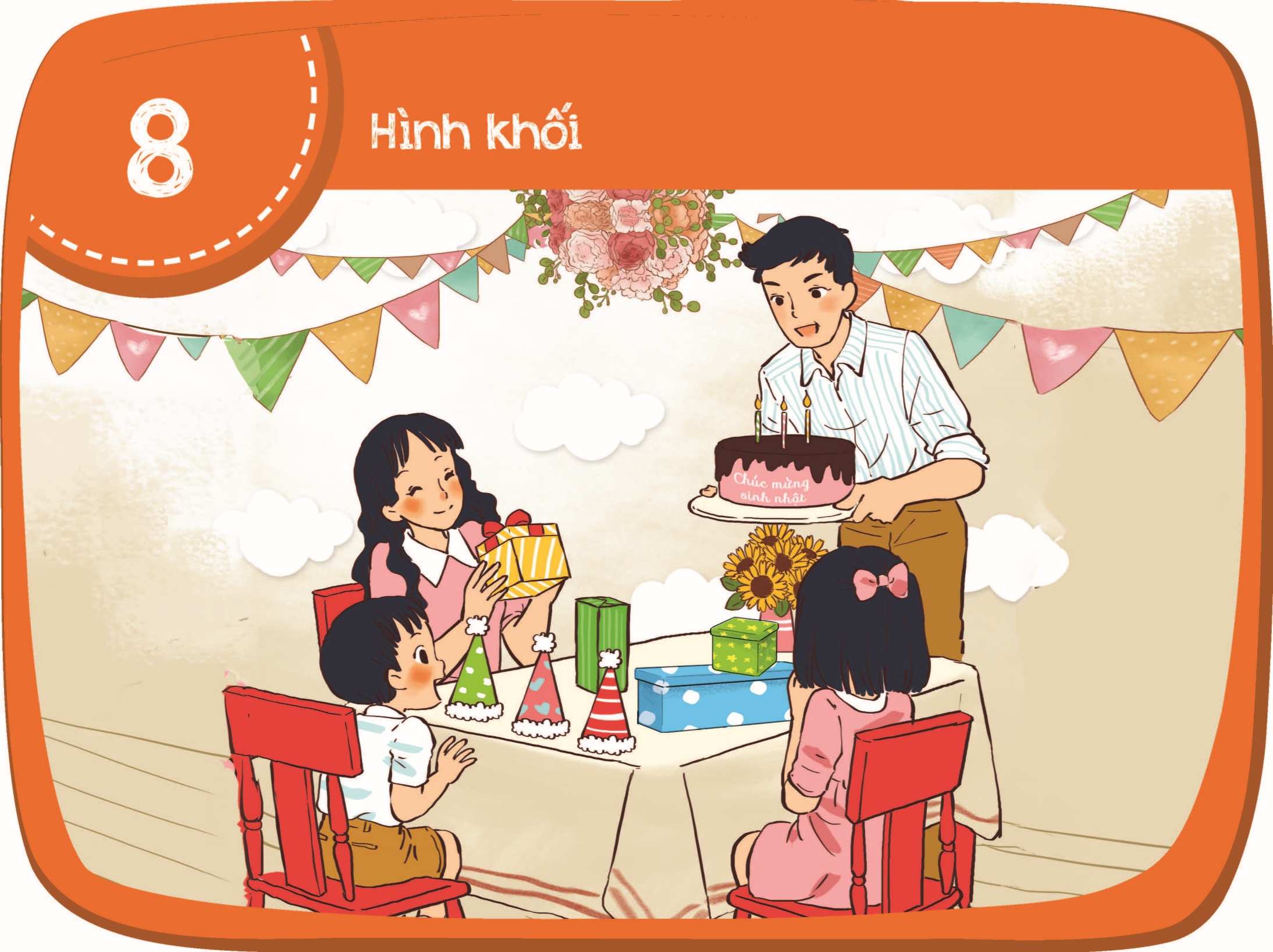 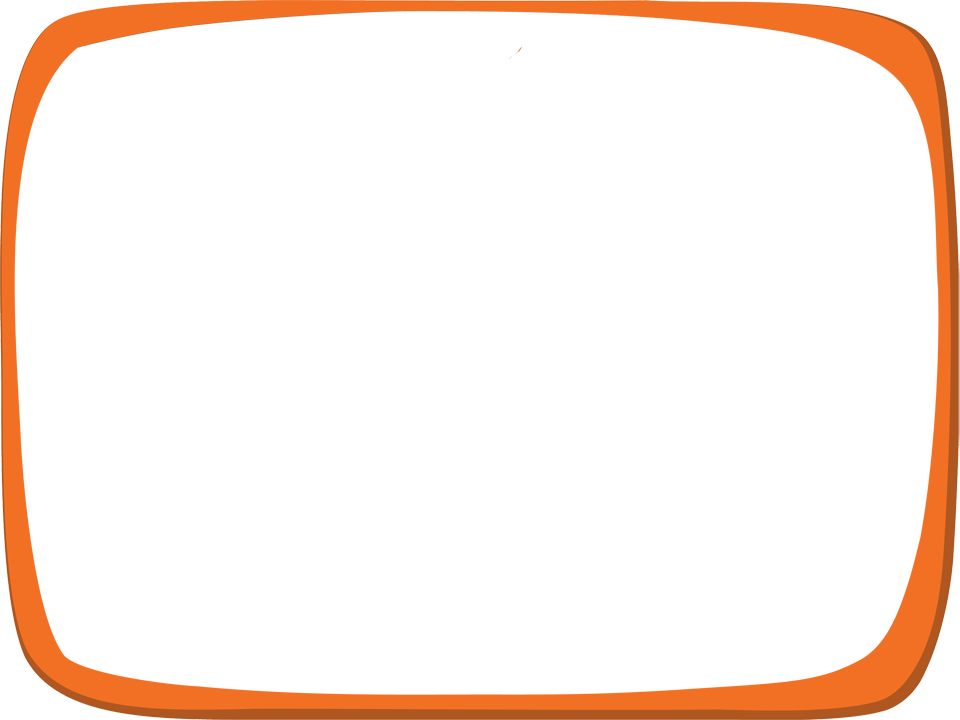 Khối hộp chữ nhật, khối lập phương
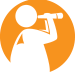 Tớ thích giỏmàu vàng.
Tớ thích giỏnày cơ.
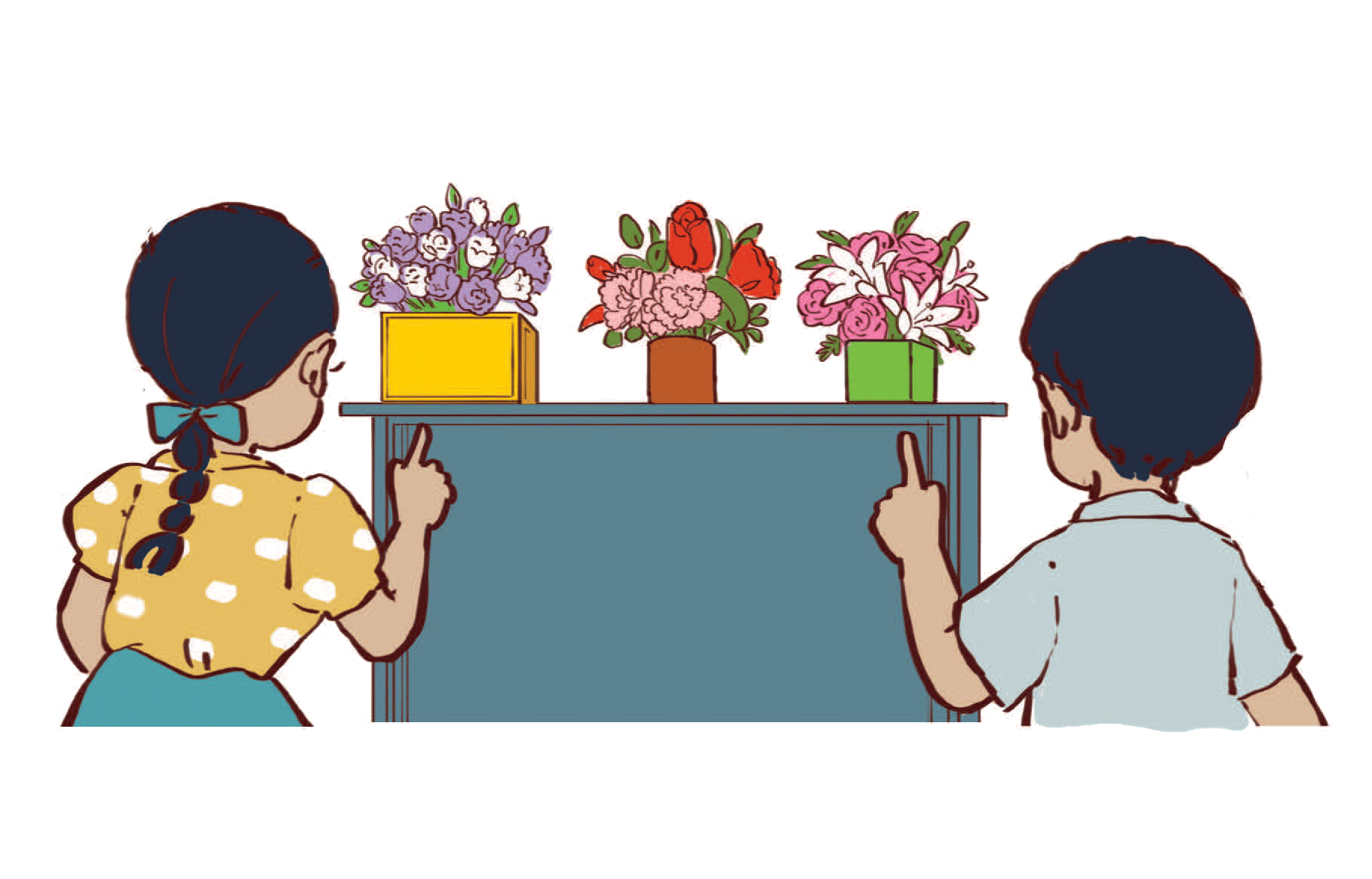 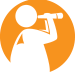 Khối hộp chữ nhật
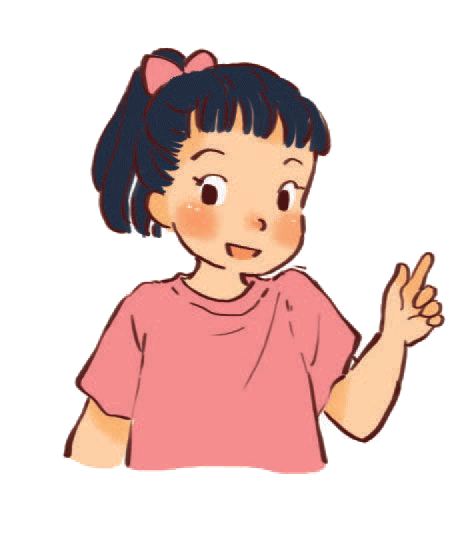 Khối lập phương
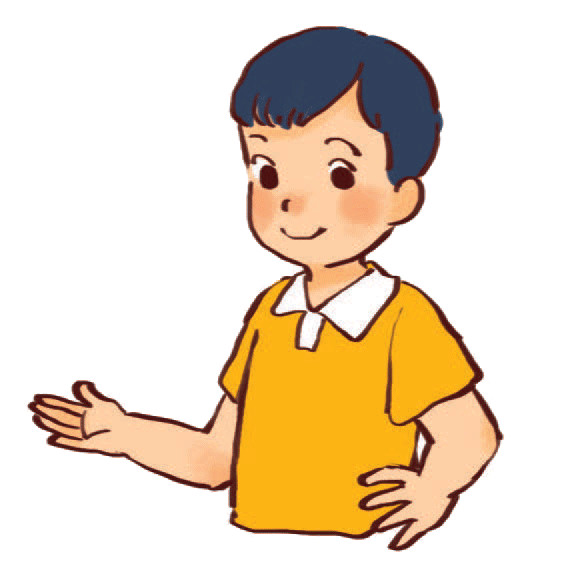 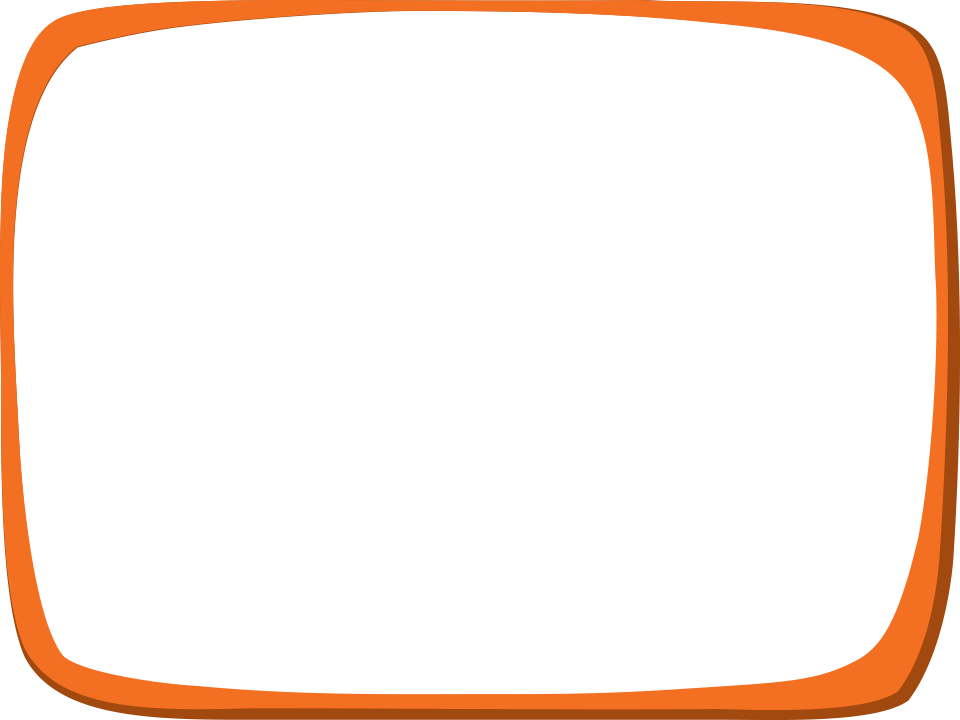 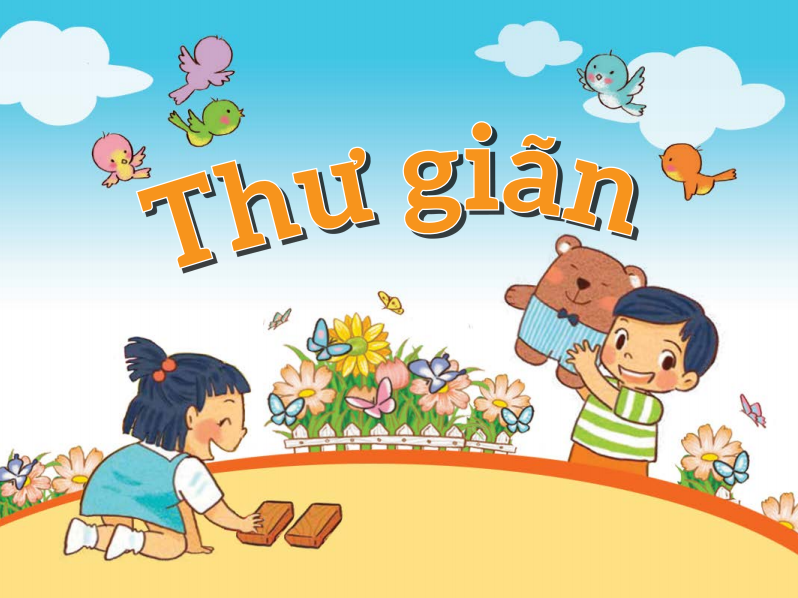 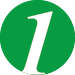 Nói tên mỗi khối hình, đưa khối hình đó về đúng nhóm.
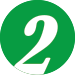 Tìm khối lập phương, khối hộp chữ nhật.
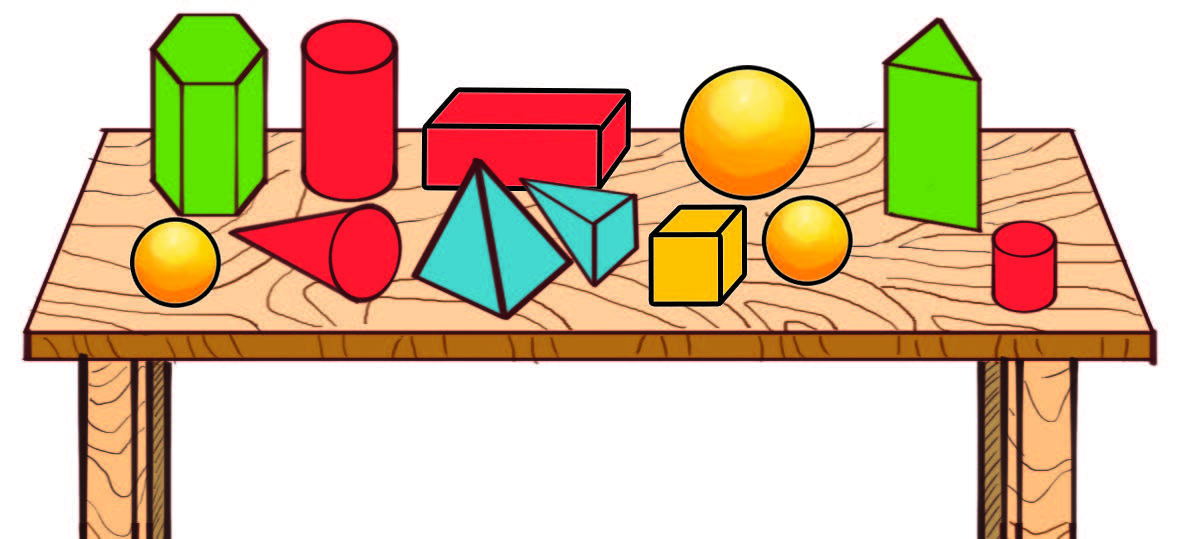 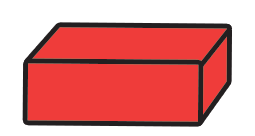 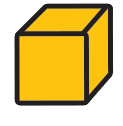 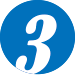 Mỗi vật sau có dạng khối lập phương hay khối hộp chữ nhật?
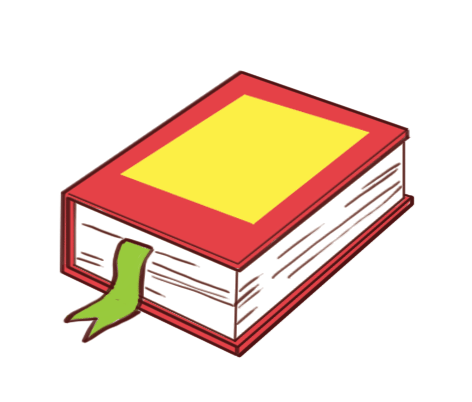 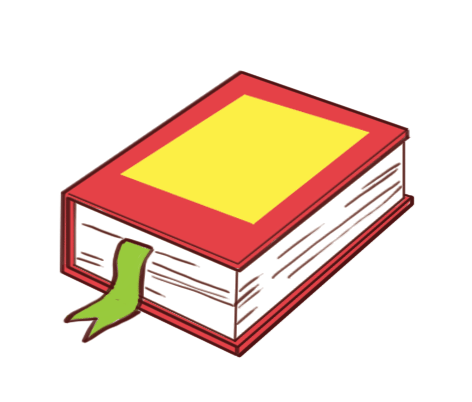 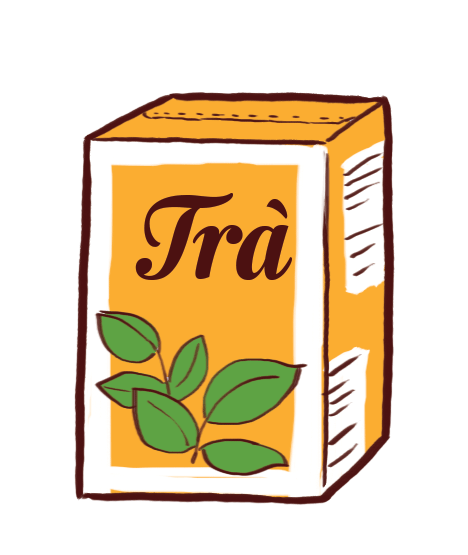 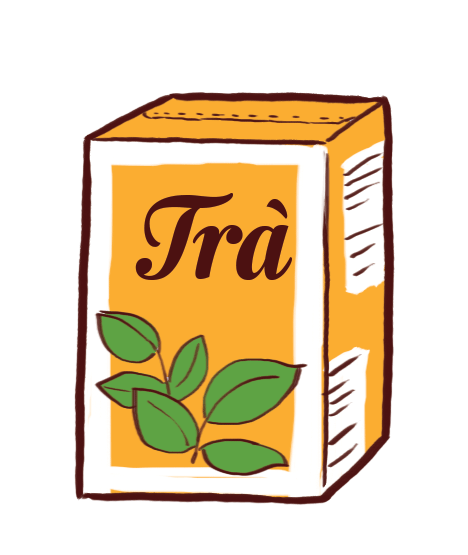 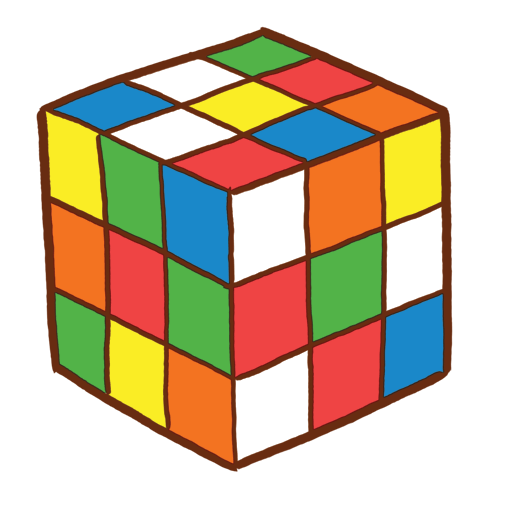 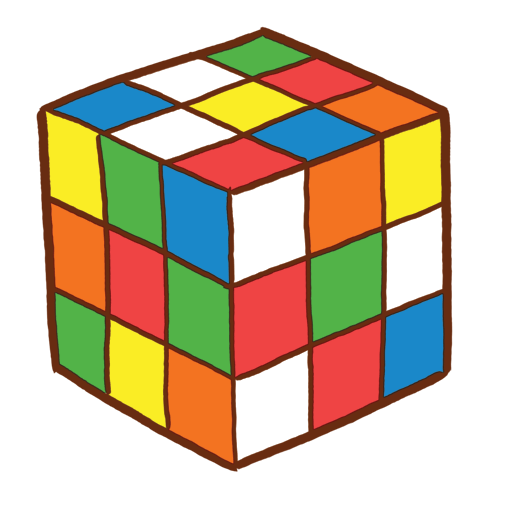 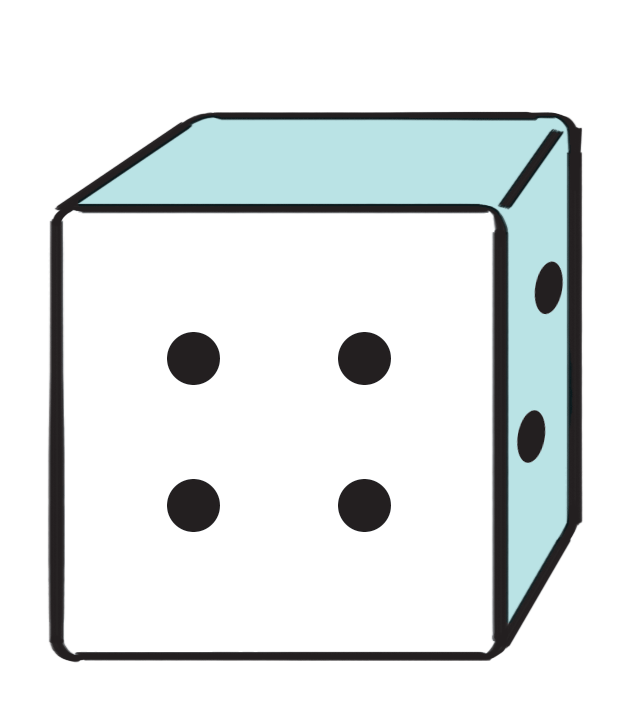 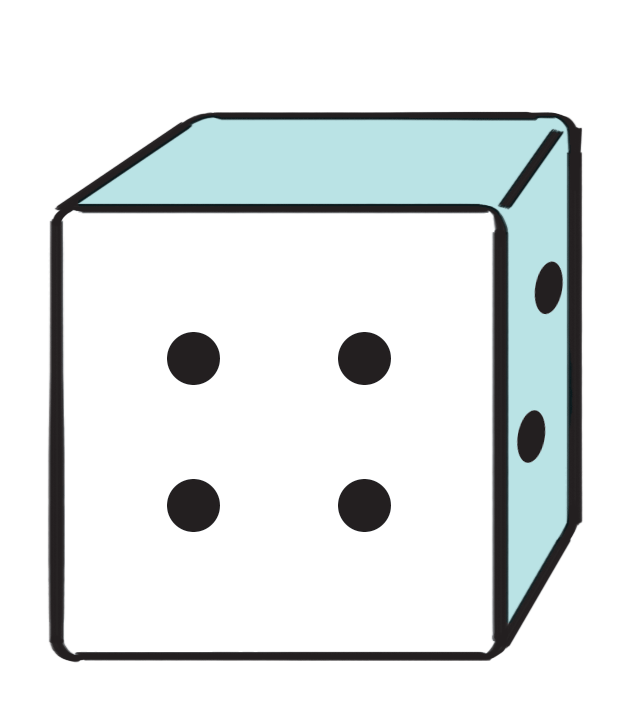 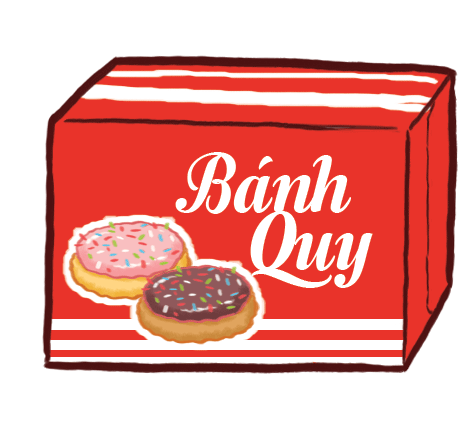 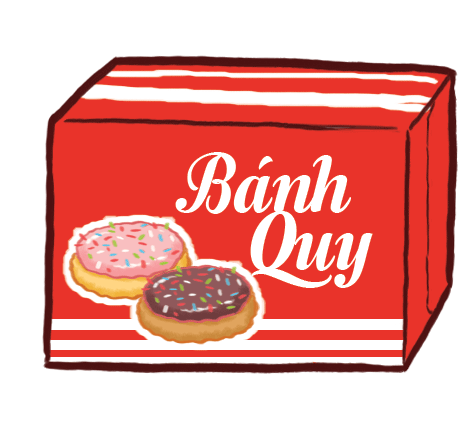 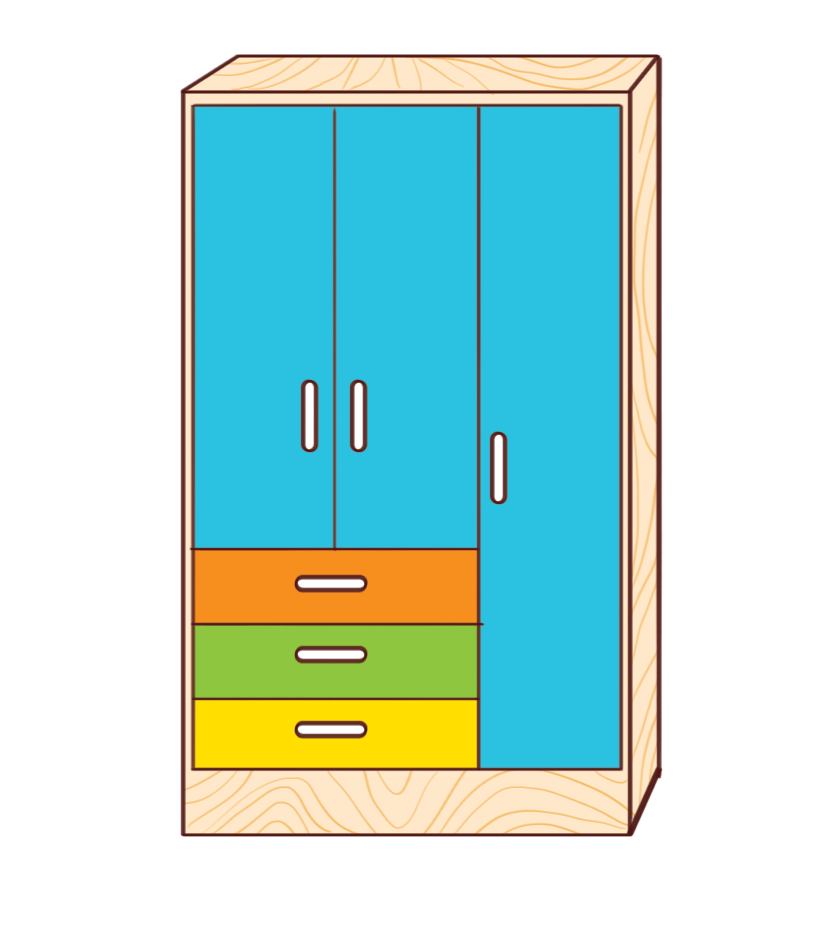 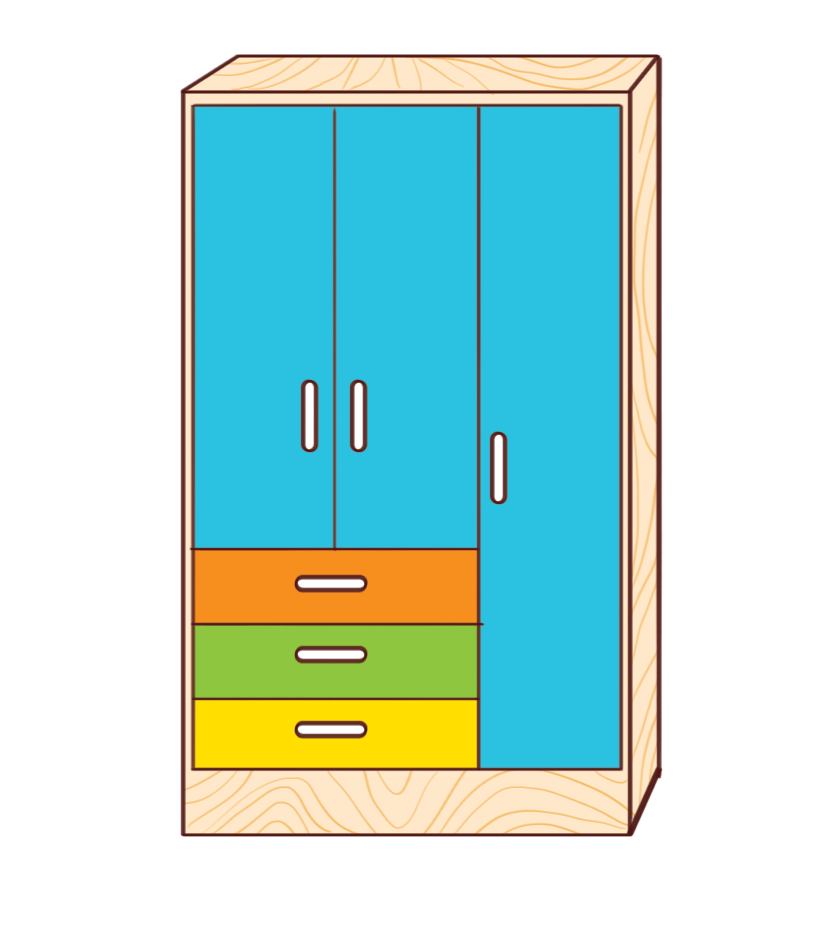 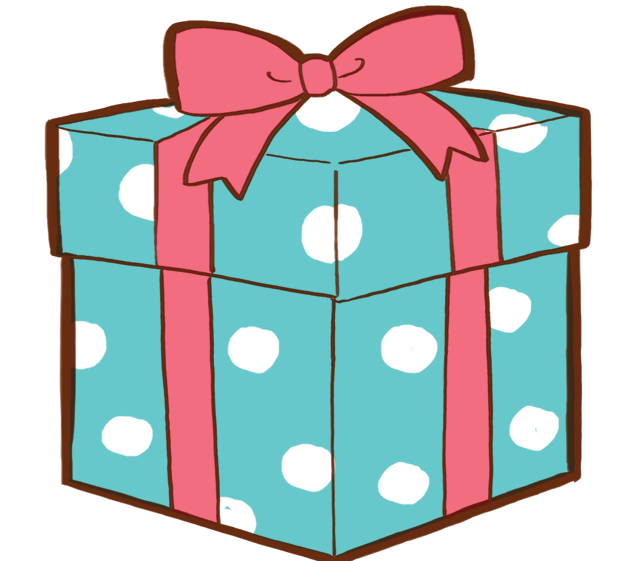 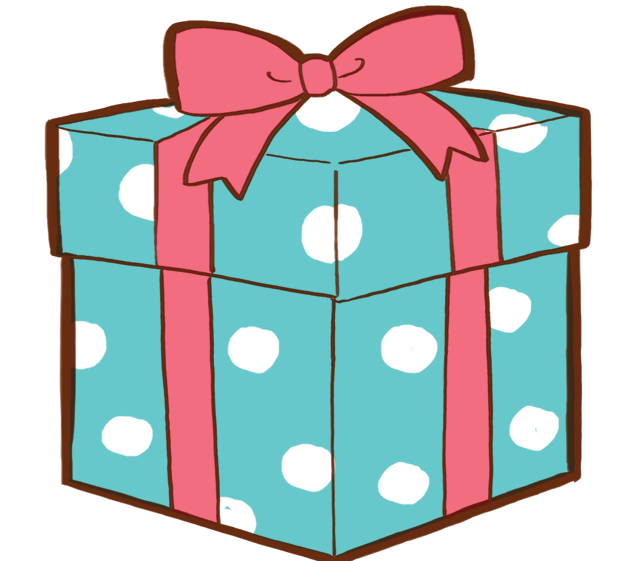 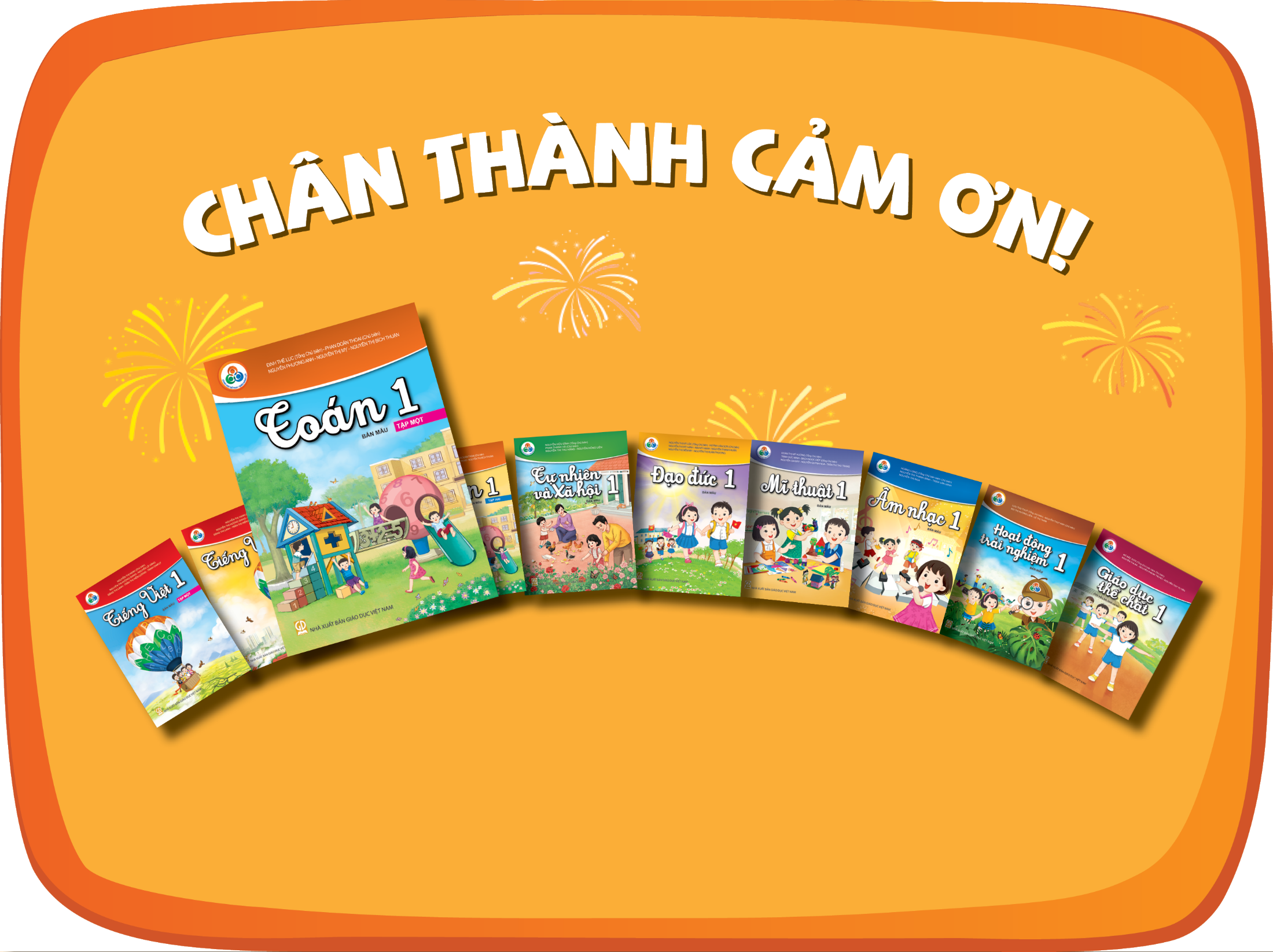